3.1 Variable aléatoire
cours 11
Variables aléatoires
Fonctions de répartitions
Lors d’une expérience aléatoire, il arrive souvent qu’on s’intéresse plus à une fonction du résultat qu’au résultat lui-même.
Par exemple si on lance un dé à trois reprises, on pourrait 
être intéressé par
La somme des trois dés.
Le nombre de fois que le 4 sort.
Le plus grand des trois.
etc.
Définition:
Une variable aléatoire est une fonction
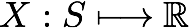 qui associe à chaque résultat d’une expérience aléatoire un nombre.
On nomme l’ensemble des valeurs que peut prendre la variable aléatoire l’ensemble de réalisation.
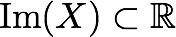 Lorsque l’ensemble de réalisation est fini ou dénombrable, on dit que la variable aléatoire est discrète.
Lorsque l’ensemble de réalisation est non dénombrable, on dit que la variable aléatoire est continue.
la préimage de
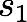 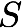 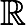 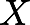 Prenons une variable aléatoire discrète dont l’ensemble de réalisation est fini
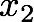 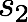 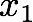 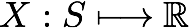 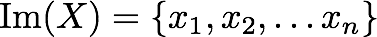 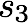 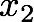 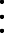 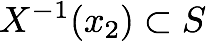 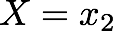 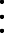 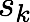 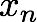 donc
est un évènement
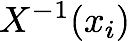 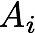 Donc à une réalisation
on y peut associer
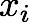 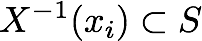 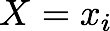 Et on peut calculer sa probabilité
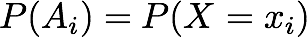 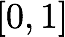 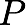 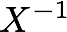 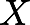 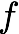 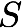 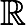 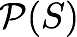 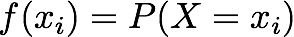 on nomme aussi cette fonction la loi de probabilités 
ou distribution de probabilités de la variable aléatoire
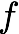 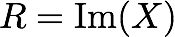 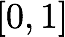 Définition:
Soit      une variable aléatoire discrète
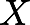 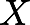 on définit sa fonction de probabilités
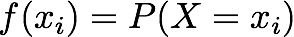 L’ensemble de réalisation de    est
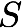 : le nombre de piles obtenues
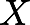 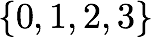 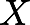 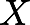 On lance trois pièces de monnaie et on considère 
le nombre de piles obtenues.
ppp
Exemple:
3
ppf
2
pfp
fpp
1
pff
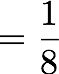 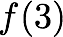 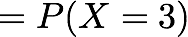 fpf
0
ffp
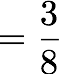 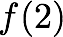 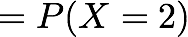 fff
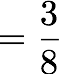 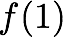 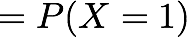 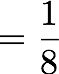 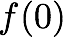 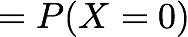 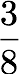 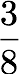 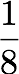 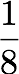 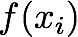 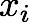 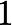 On lance trois pièces de monnaie et on considère 
le nombre de piles obtenues.
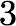 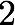 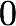 Exemple:
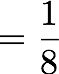 : le nombre de piles obtenues
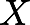 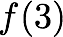 L’ensemble de réalisation de    est
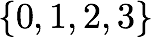 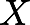 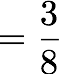 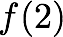 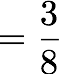 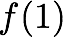 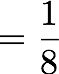 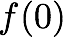 On lance trois pièces de monnaie et on considère 
le nombre de piles obtenues.
Exemple:
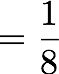 : le nombre de piles obtenues
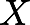 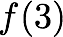 L’ensemble de réalisation de    est
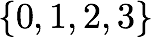 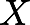 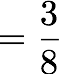 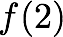 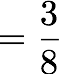 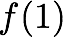 0
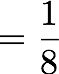 1
2
3
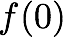 Faites les exercices suivants
# 3.1 et 3.2
puisque
forment une partition de
est une fonction,
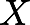 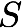 Remarque:
Soit      une variable aléatoire discrète dont l’ensemble 
de réalisation est
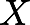 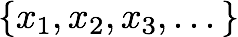 les évènements
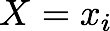 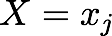 on doit nécessairement avoir
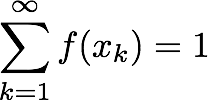 L’ensemble de réalisation est
: le nombre de lancé avant d’arrêter
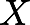 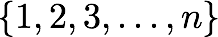 On lance une pièce de monnaie jusqu’à l’obtention du premier pile, mais au plus n fois. La probabilité d’obtenir pile est p.
Exemple:
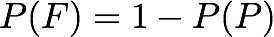 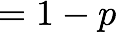 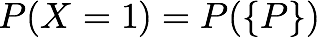 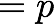 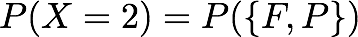 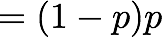 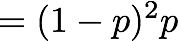 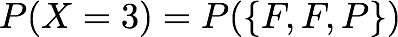 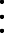 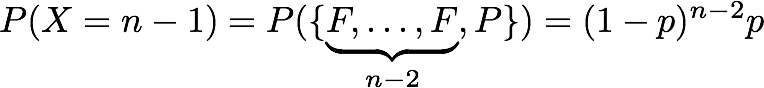 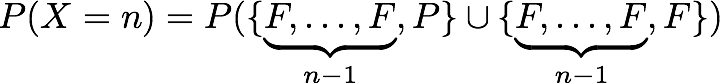 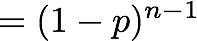 On lance une pièce de monnaie jusqu’à l’obtention du premier pile, mais au plus n fois. La probabilité d’obtenir pile est p.
Exemple:
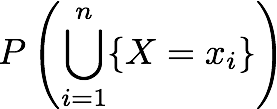 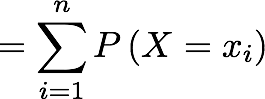 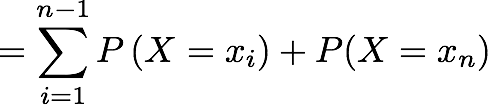 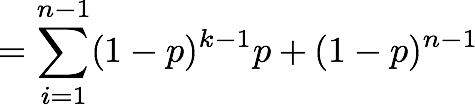 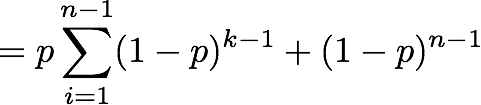 On lance une pièce de monnaie jusqu’à l’obtention du premier pile, mais au plus n fois. La probabilité d’obtenir pile est p.
Exemple:
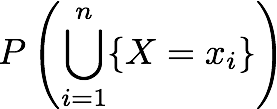 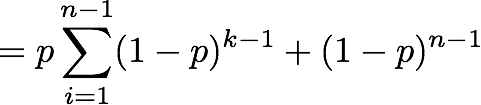 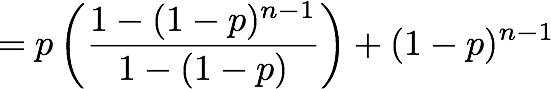 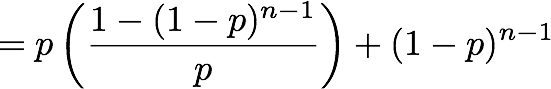 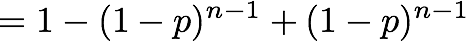 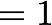 c’est-à-dire
est non décroissante
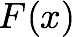 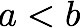 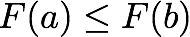 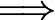 Définition:
La fonction de répartition d’une variable aléatoire discrète
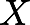 est
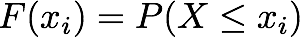 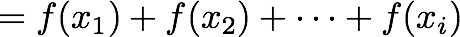 Remarque:
Voici quelques propriétés des fonctions de répartitions
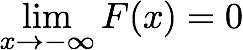 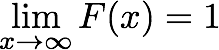 On lance trois pièces de monnaie et on considère 
le nombre de piles obtenues.
Exemple:
: le nombre de piles obtenues
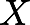 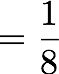 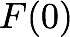 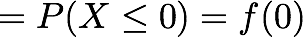 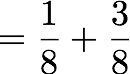 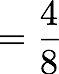 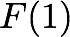 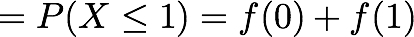 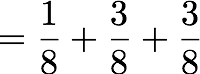 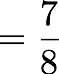 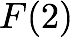 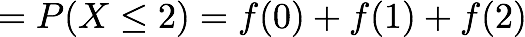 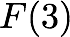 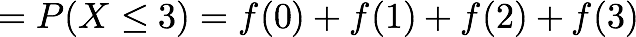 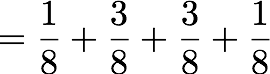 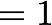 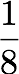 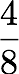 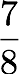 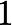 On lance trois pièces de monnaie et on considère 
le nombre de piles obtenues.
Exemple:
: le nombre de piles obtenues
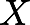 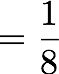 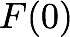 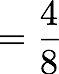 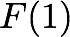 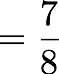 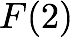 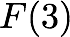 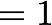 0
1
2
3
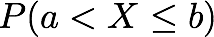 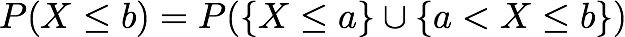 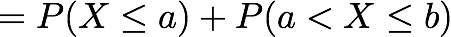 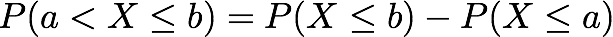 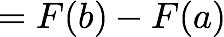 Faites les exercices suivants
#3.3 à 3.7
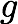 Parois, il arrive qu’on veuille regarder une variable aléatoire obtenue d’une autre.
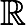 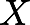 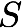 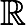 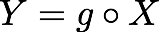 si par exemple
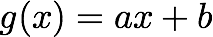 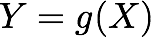 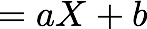 : le nombre de piles obtenues
: le montant obtenu
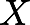 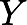 Exemple:
On lance une pièce de monnaie trois fois. On reçoit 1$ pour jouer et 2$ par pile sortie.
La variable aléatoire
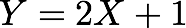 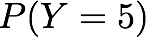 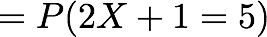 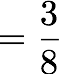 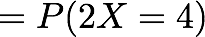 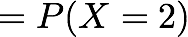 Aujourd’hui, nous avons vu
Variable aléatoire discrète
Variable aléatoire continue
Loi de probabilité
Fonction de répartition
Devoir:
Section 3.1